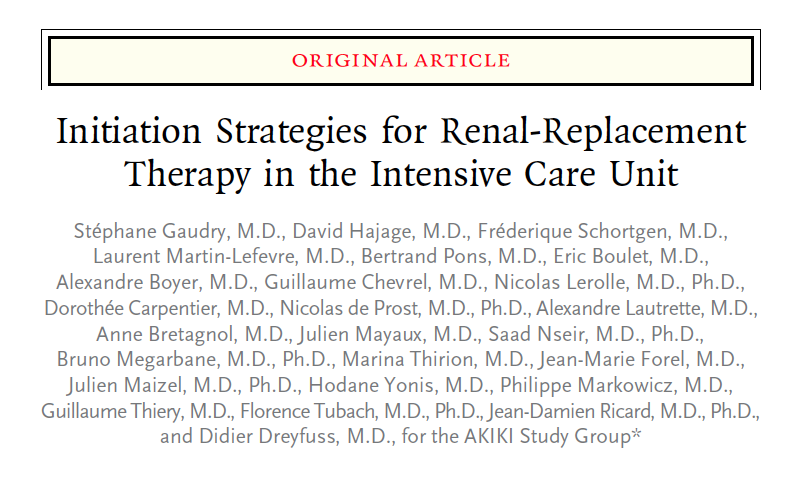 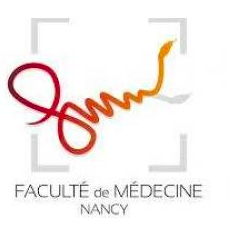 Caroline LEFEVRE , interne DESAR 
Faculté de Médecine de Nancy, Université de Lorraine
Présentation session DESC Réanimation médicale métabolisme/nutrition/néphrologie du 05 et 06 juin 2018
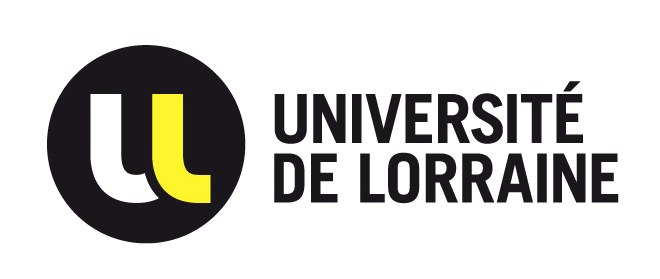 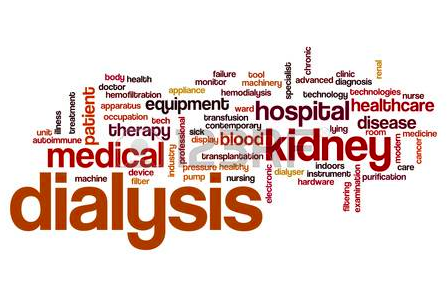 PLAN
Introduction
Question évaluée
Type d’étude
Population Etudiée
Critères d’Inclusion/Critères d’ Exclusion
Matériel et Méthodes
Objectif Principal/Objectifs secondaires
Résultats principaux
Points forts/Points faibles
Implications et conclusions
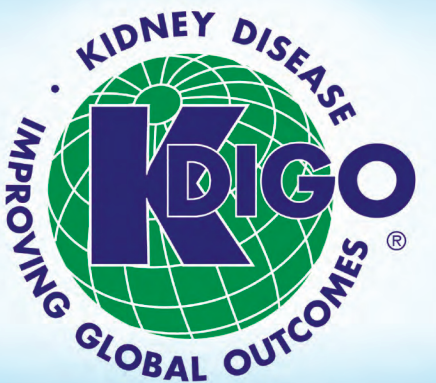 INTRODUCTION
Définition:

 AKI
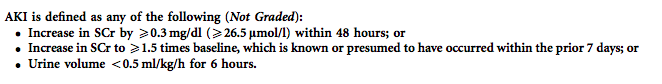 Classification:
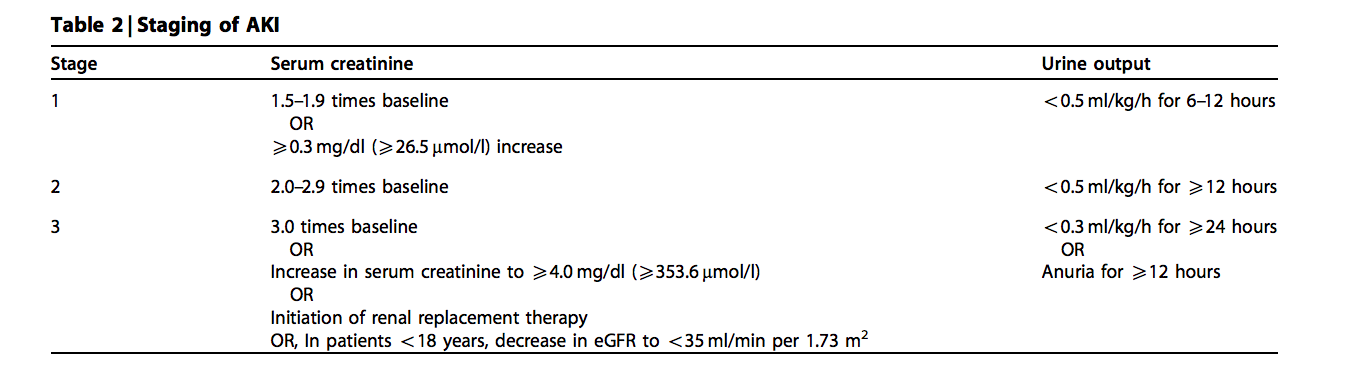 INTRODUCTION
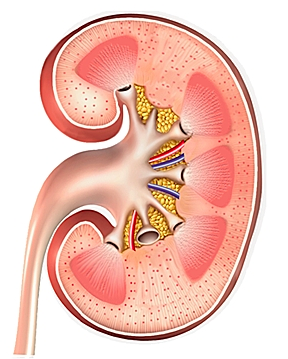 Critères d’Epuration Extra- Rénale (EER):
Hyperkaliémie
Acidose
OAP réfractaire
Anurie
En dehors de ces critères:
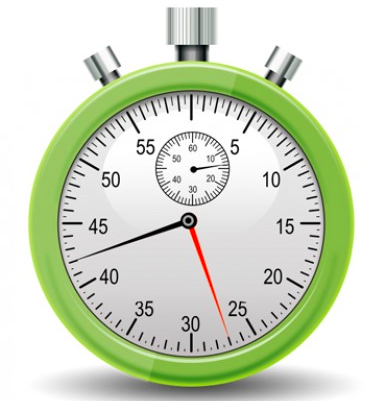 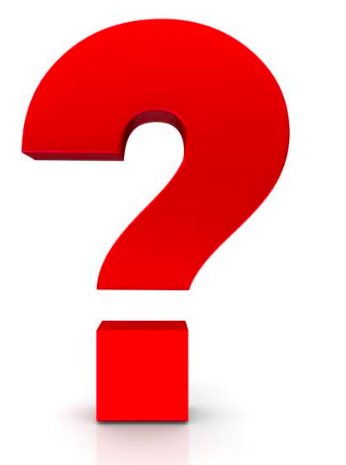 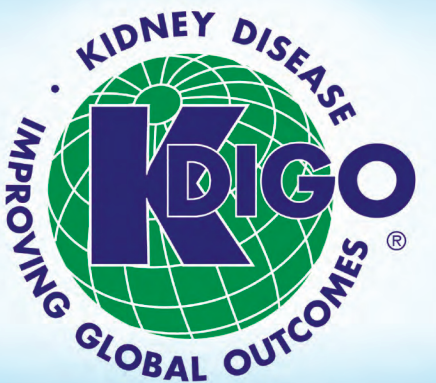 INTRODUCTION
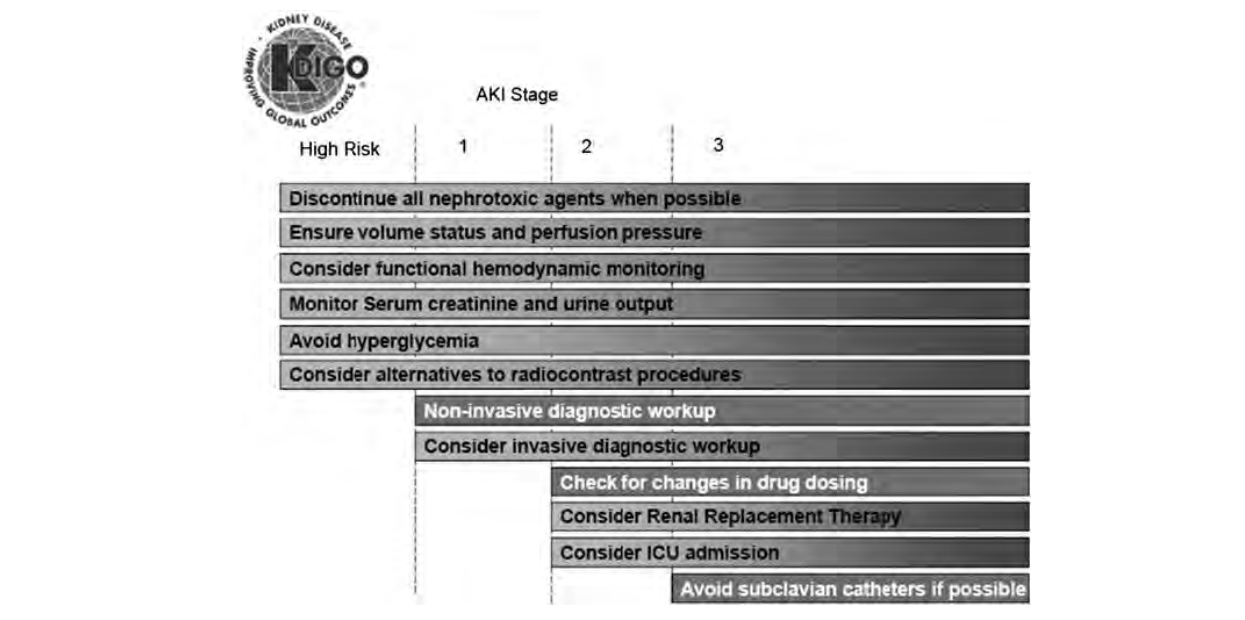 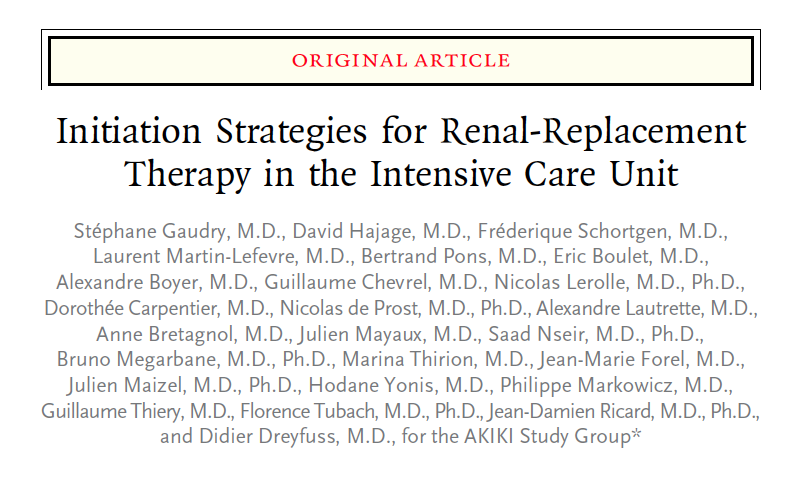 QUESTION EVALUEE
Quand faut-il initier l’EER chez les patients présentant une IRA sévère (stade KDIGO 3) en réanimation ?
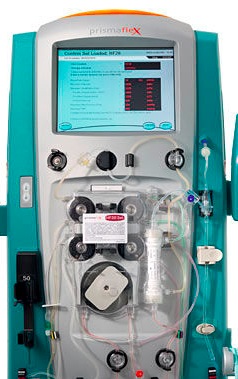 Le plus tôt possible ?
Le plus tard possible ?
TYPE D’ETUDE
Prospective

Multicentrique ( 31 centres en France)

Randomisée

Comparaison de 2 stratégies d’initiation d’ EER
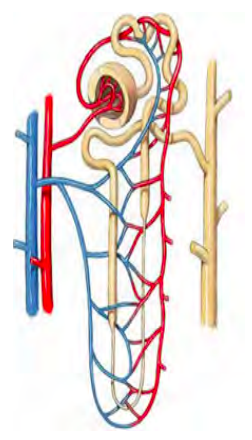 STRATEGIE TARDIVE
STRATEGIE PRECOCE
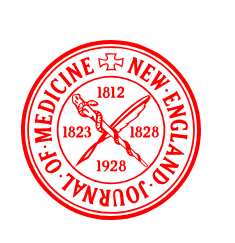 POPULATION ETUDIEE
IRA KDIGO stade 3 
Patient ventilé mécaniquement et/ou recevant des catécholamines
Ne nécessitant pas  une EER en urgence
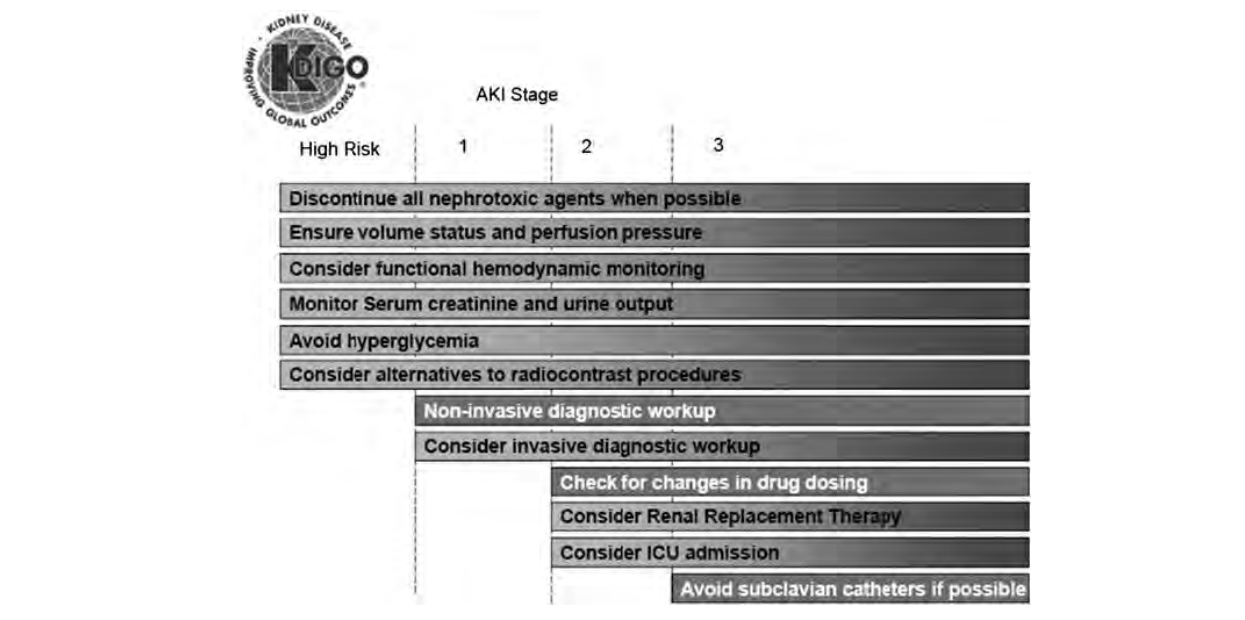 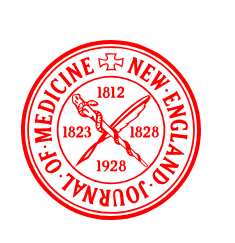 CRITERES D’INCLUSION
Age> 18 ans
Patient admis en Réanimation
IRA KDIGO stade 3 de cause supposée Nécrose Tubulaire Aigue
Patient ventilé mécaniquement et/ou recevant des catécholamines
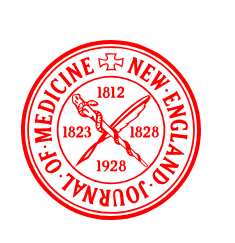 CRITERES D’EXCLUSION
Présence à l’inclusion d’un des critères suivants:

urée > 40 mmol/L
K > 6 mmol/L (ou > 5,5 après traitement médical),
 acidose métabolique avec pH < 7,15 (malgré optimisation ventilation)
OAP avec Fi02 > 50 % malgré diurétiques
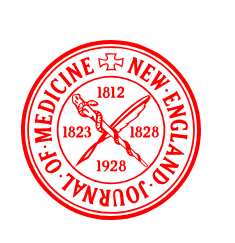 MATERIEL ET METHODES
Patients inclus et randomisés dans les 5 heures du diagnostic d’IRA stade 3
STRATEGIE TARDIVE:
EER si un des critères suivant:
-    oligo-anurie>72 heures
-    urée > 40 mmol/L
-    K > 6 mmol/L 
-    pH < 7,15 
-   OAP avec Fi02 > 50 % malgré diurétiques
STRATEGIE PRECOCE:
 EER dans les 6 heures du   diagnostic d’IRA stade 3
Randomisation informatique
Stratification par centre
Prescription au choix du médecin (type,dose,réglages,anti-coagulation)
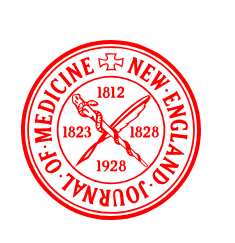 OBJECTIF PRINCIPAL
Mortalité toutes causes confondues à J60 de la randomisation
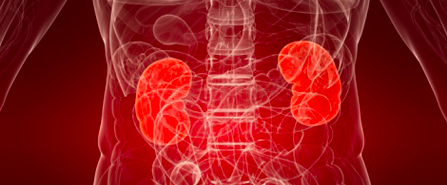 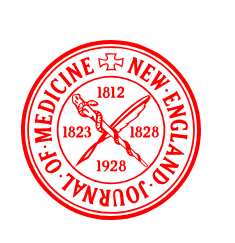 OBJECTIFS SECONDAIRES
Recours à l’EER dans le bras tardif
Nombres de jours vivants sans dialyse
Nombres de jours vivants sans cathéter de dialyse
Nombres de jours vivants sans ventilation mécanique
Nombres de jours vivants sans vasopresseurs
J28
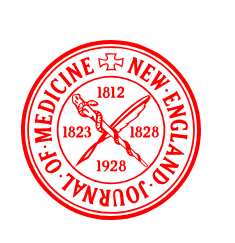 RESULTATS PRINCIPAUX
FLOWCHART
5528 patients screenés
620 patients randomisés
1 patient sorti de
l’étude
312 patients
STRATEGIE PRECOCE
308 patients
STRATEGIE TARDIVE
619 patients analysés
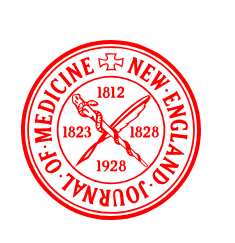 RESULTATS PRINCIPAUX
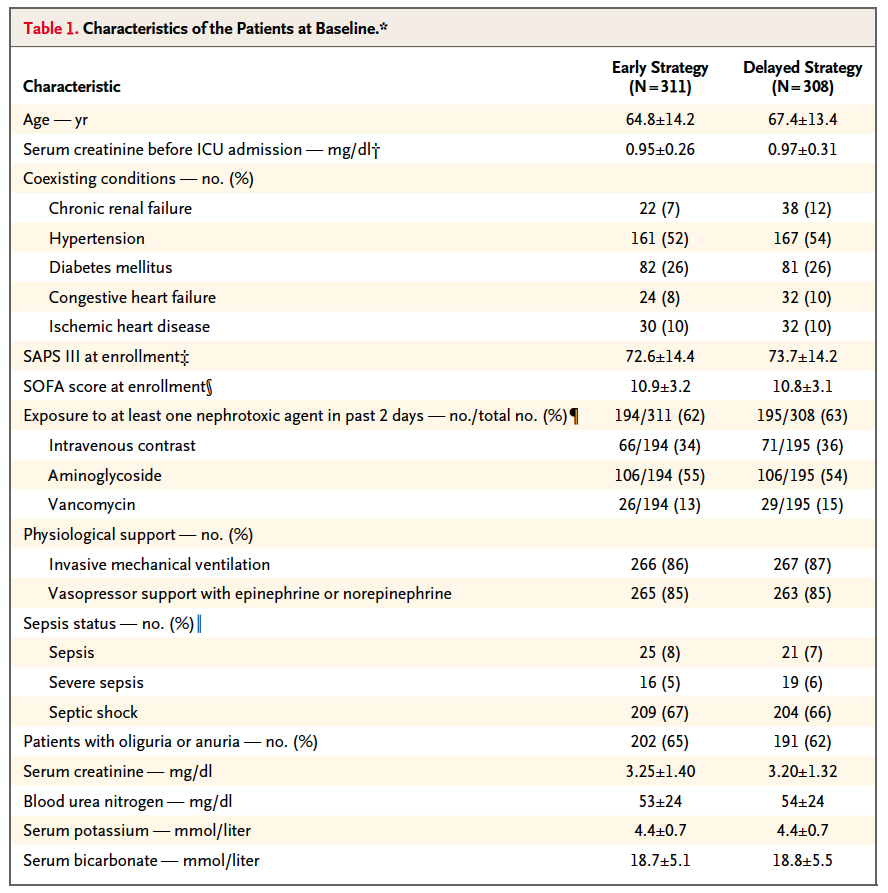 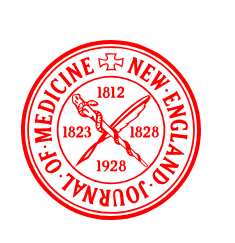 RESULTATS PRINCIPAUX
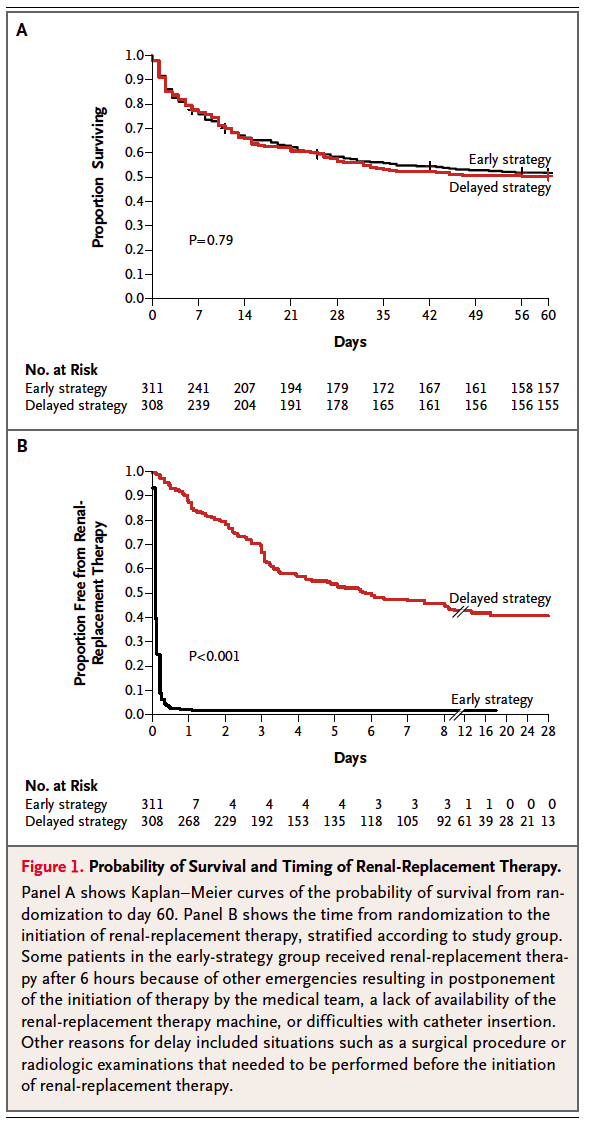 Pas de différence significative sur la mortalité à 60 jours
Significativement moins de patients ayant bénéficié d’un traitement du suppléance rénale dans le groupe TARDIF
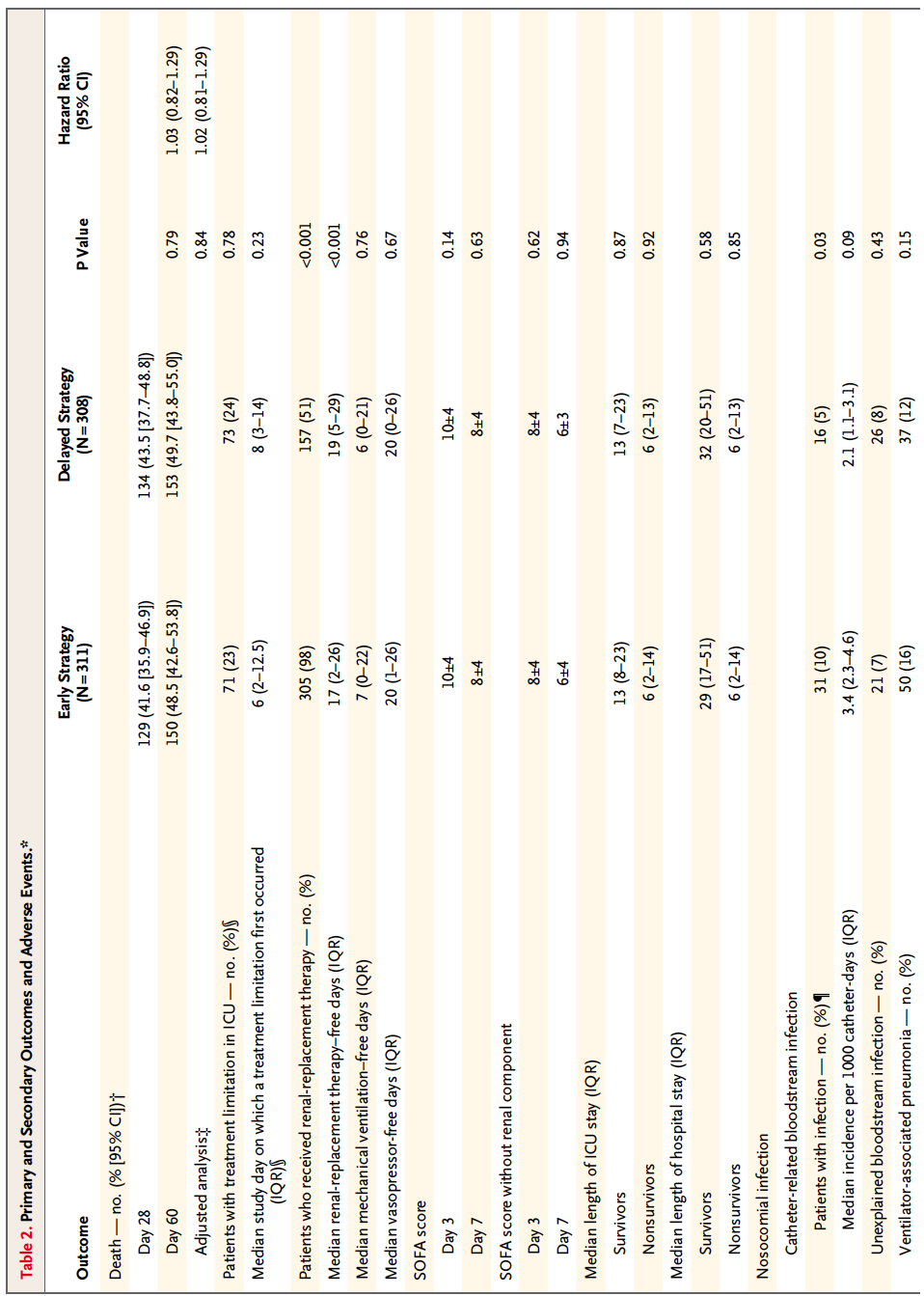 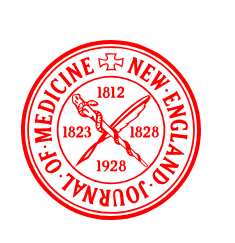 RESULTATS PRINCIPAUX
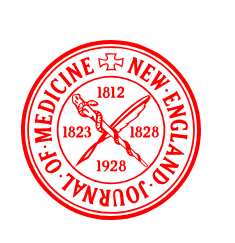 RESULTATS PRINCIPAUX
Meilleure récupération d’une diurèse spontanée >1L dans le groupe TARDIF
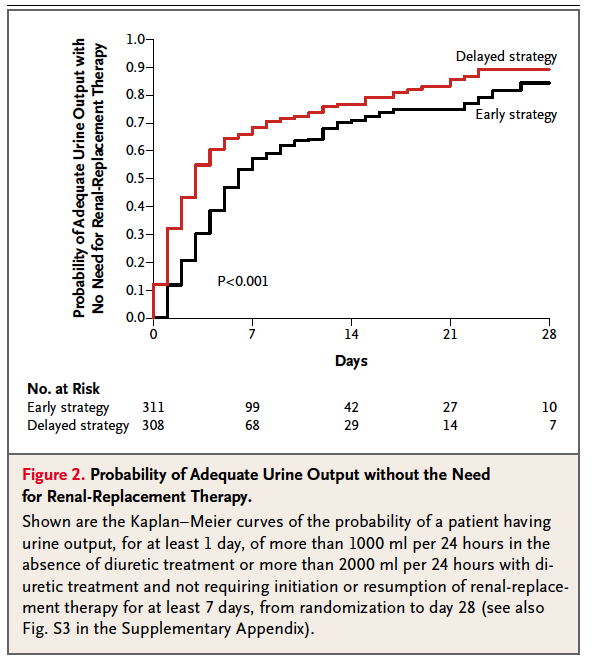 Meilleure récupération d’une diurèse >2L avec diurétiques dans le groupe TARDIF
COMMENTAIRES
Pas de consensus claire sur le TIMING de l’EER en réanimation chez les patients présentant une IRA sévère , en dehors de l’Urgence Vitale

Stratégie TARDIVE montre:
       diminution du recours à l’EER
       meilleure récupération rénale
   Mais :
       Augmentation des complications hémorragiques
       Augmentation du nombre de séances d’EER

 Relance le débat sur les traitements médicaux de l’IRA
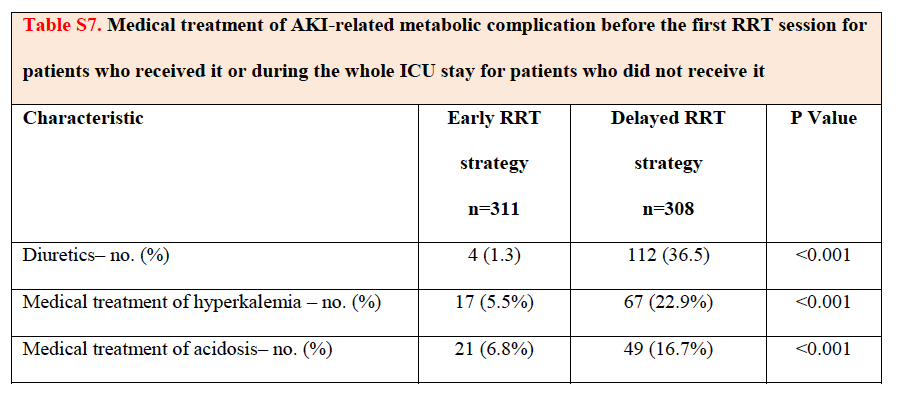 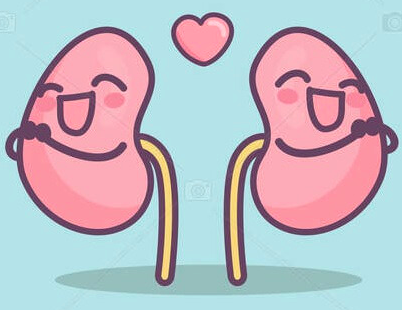 POINTS FORTS
Etude multicentrique, randomisée
Qualité de l’étude
Puissance de l’étude
Population étudiée
 Montre l’intérêt d’une stratégie tardive avec épargne d’EER
POINTS FAIBLES
Stratégie PRECOCE ciblant les patients à partir du stade KDIGO 3
Absence de standardisation de la méthode d’EER et de l’anticoagulation
Peu de patients avec une IRC préalable à l’hospitalisation
Critère secondaire: Evolution vers l’IRC
IMPLICATIONS ET CONCLUSIONS
Pas d’impact sur la survie de la stratégie PRECOCE
Stratégie TARDIVE permet une épargne de dialyse  
   MAIS :  complications hémorragiques mineures
                 augmentation du nombre de séances
 Stratégies d’EER adaptée à la situation clinique et au patient
Etudes ultérieures: - Evolution vers une IRC et ses complications
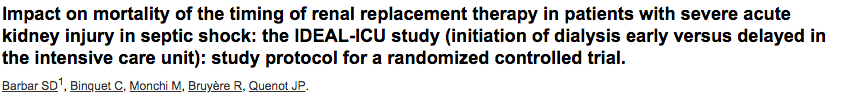 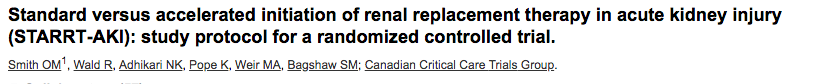 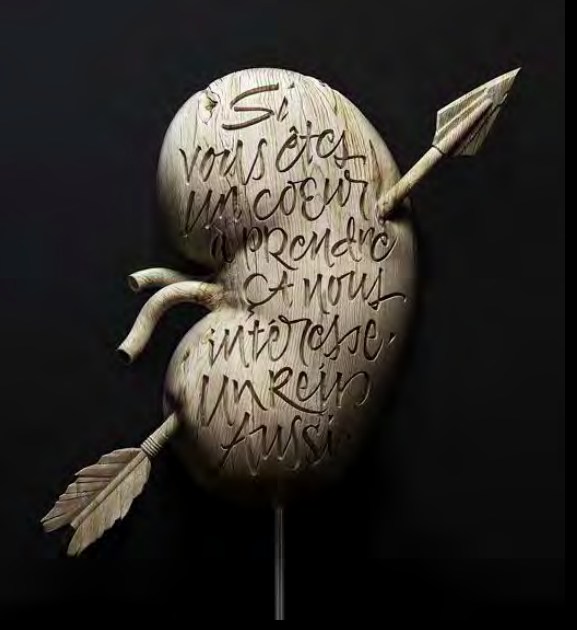 Merci pour votre attention !